Euklidischer Algorithmus
Wir betrachten den klassischen Euklidischen Algorithmus.
Dieser dient der Bestimmung des größten gemeinsamen Teilers (ggT) zweier Zahlen.
1
Wie findet man den ggT zweier positiver ganzer Zahlen?
Problem:
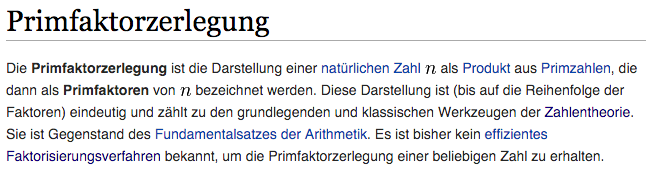 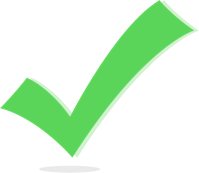 Quelle: Wikipedia
2
Euklids Idee
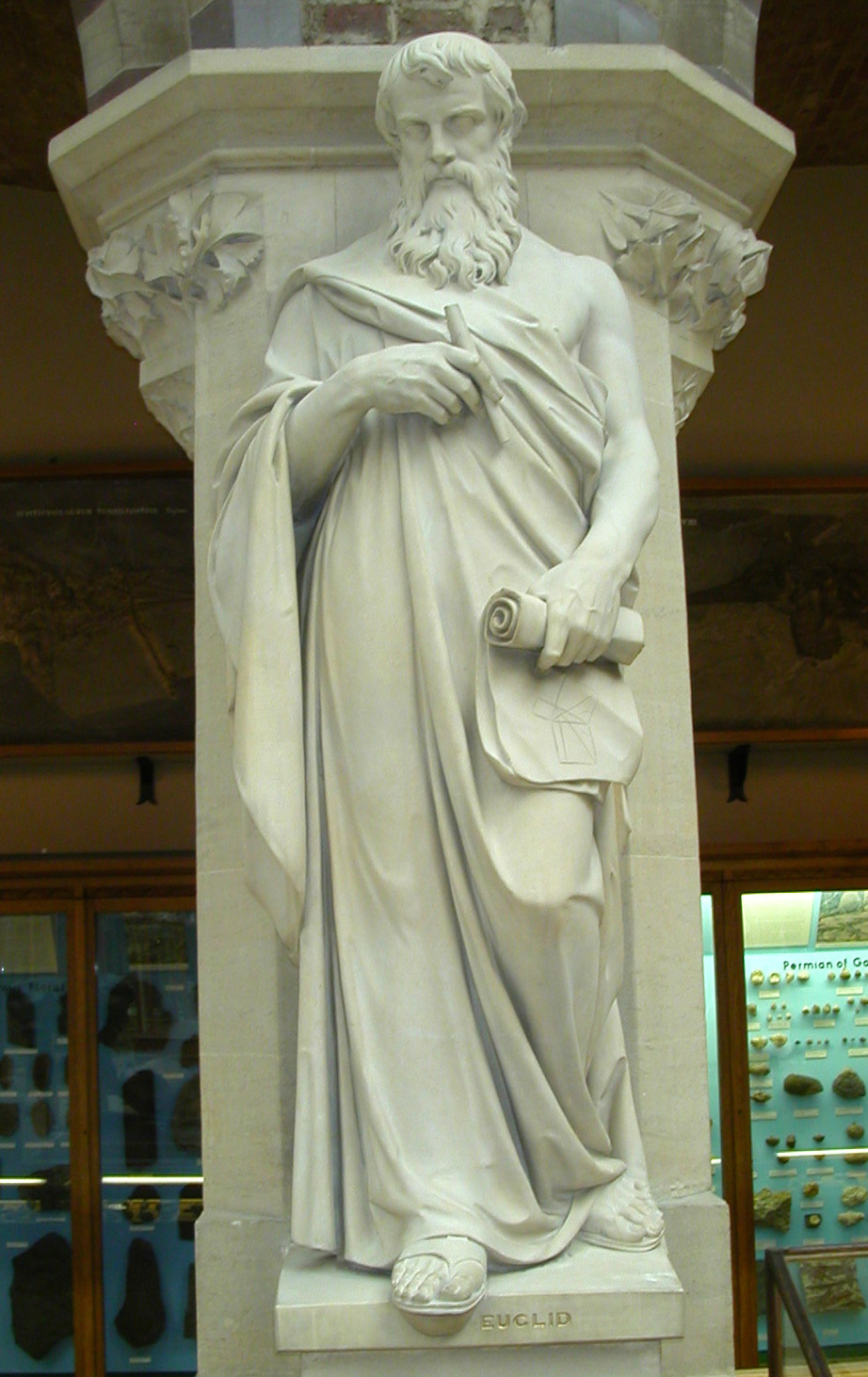 Euklid von Alexandria, 3. Jh. v. Chr.
3
Wikimedia Commons / Public Domain
Euklids Idee
4
Euklidischer Algorithmus
Das bauen wir zu einem Algorithmus zusammen:
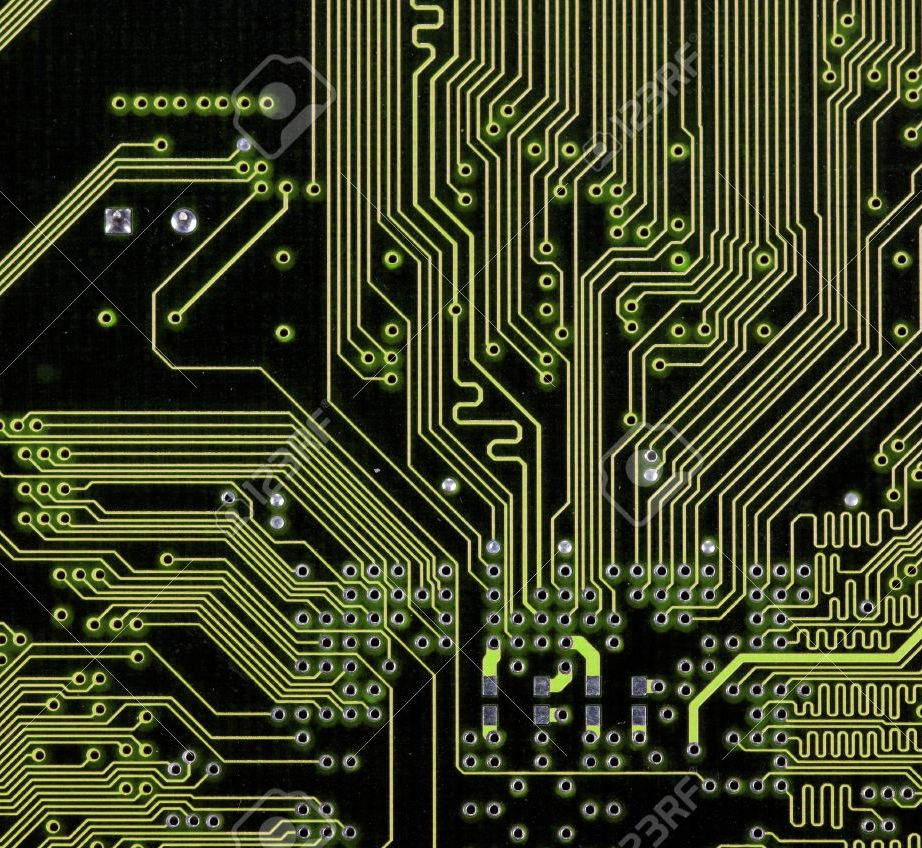 1
2
3
4
5
6
7
8
9
10
a = 12
b = 44
b = 32
a = 12
b = 20
a = 12
b = 8
a = 12
Ausführungszeit
a = 4
b = 8
a = 4
b = 4
a = 4
b = 0
SPEICHER
5
Beispiel
6
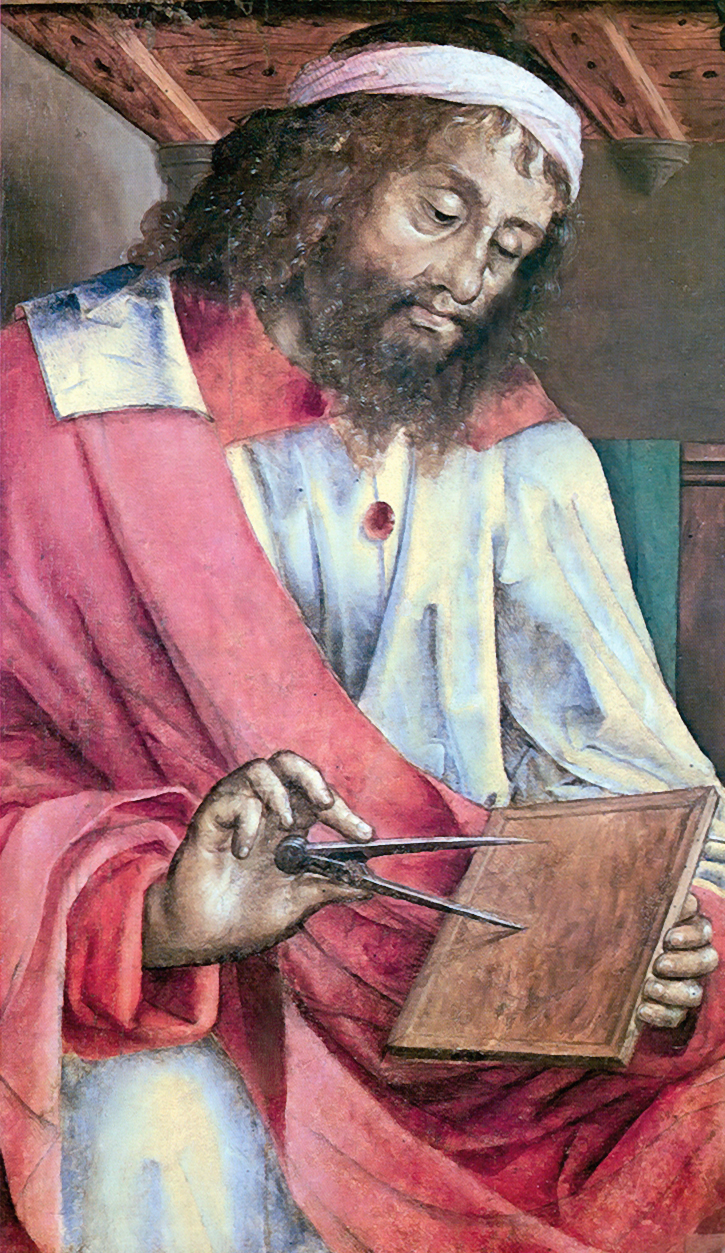 Historisches
Der Euklidische Algorithmus ist einer der ältesten nicht-trivialen Algorithmen überhaupt.
Wurde von Euklid um 300 v. Chr. erstmalig in seinem berühmten Werk „Die Elemente“ beschrieben.
Wurde vermutlich aber nicht von Euklid erfunden. „Die Elemente“ sind eine Sammlung damaliger mathematischer Konzepte und Verfahren.
Darstellung Euklids von Justus von Gent (15. Jahrhundert)
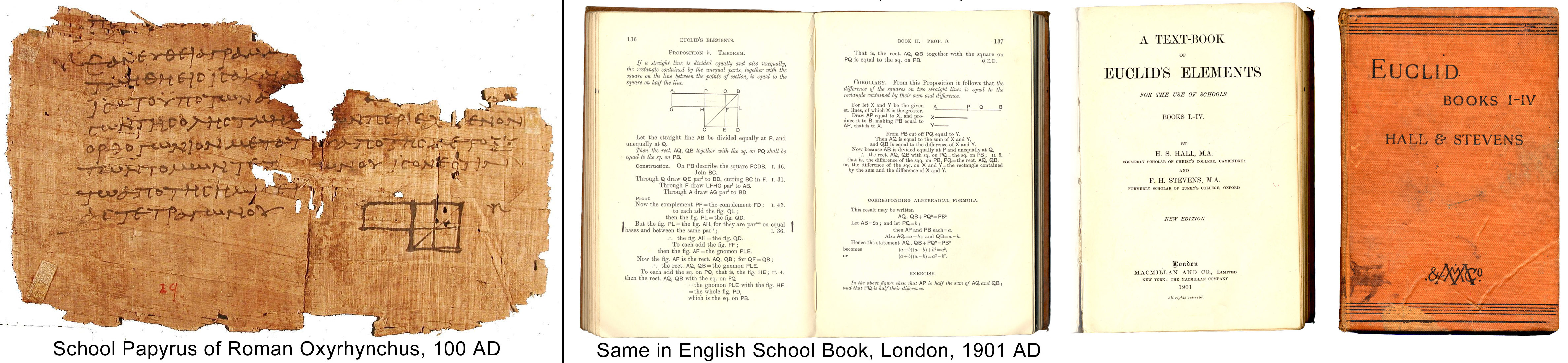 Verschiedene Auflagen „der Elemente“
7
Bibhistor / Wikimedia Commons / CC-BY-SA 3.0; Wikimedia Commons / Public Domain
8